স্বাগত
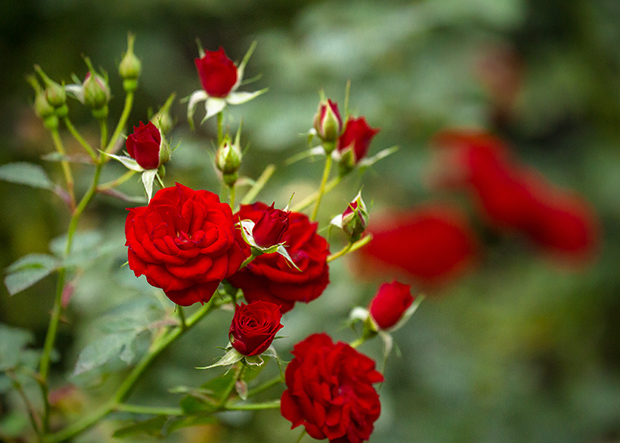 পরিচিতি
শিক্ষক পরিচিতি
পাঠ পরিচিতি
শ্রেণী-একাদশ 
বিষয়ঃ ব্যবসায় সংগঠন ও ব্যবস্থাপনা-১
অধ্যায়ঃ ২য়
ব্যবসায় পরিচিতি
মোহাম্মদ ফজলুর রহমান
সহকারী অধ্যাপক(ব্যবস্থাপনা) 
গফরগাঁও কারিগরি স্কুল এন্ড কলেজরৌহা, গফরগাঁও,ময়মনসিংহ
চল কিছু ছবি দেখি
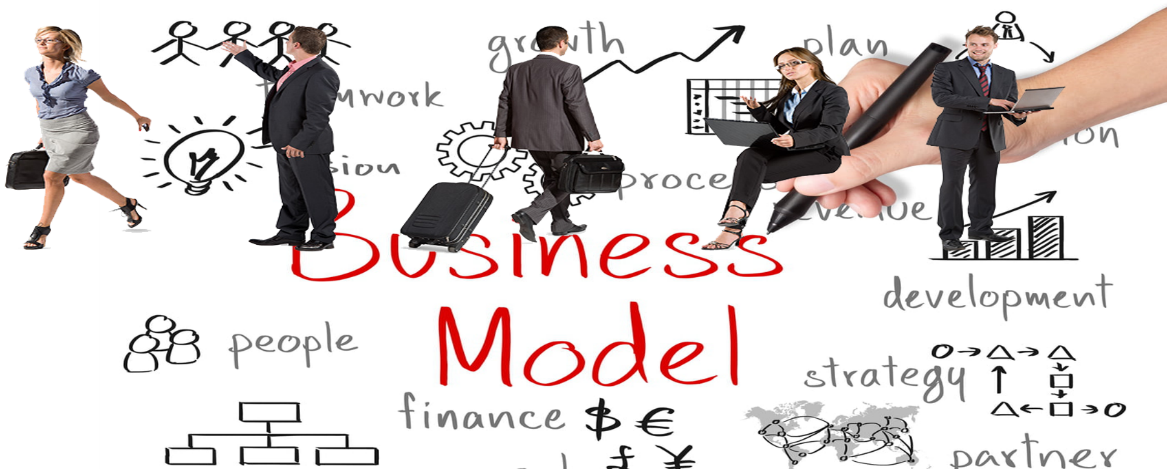 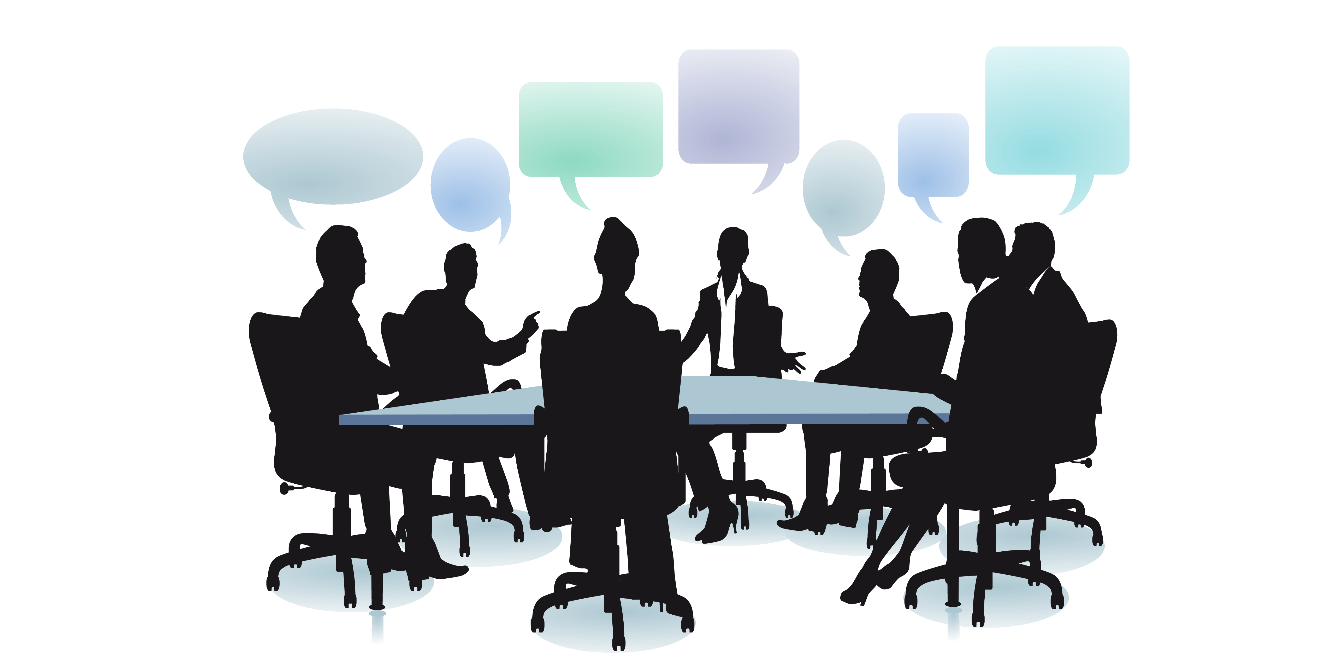 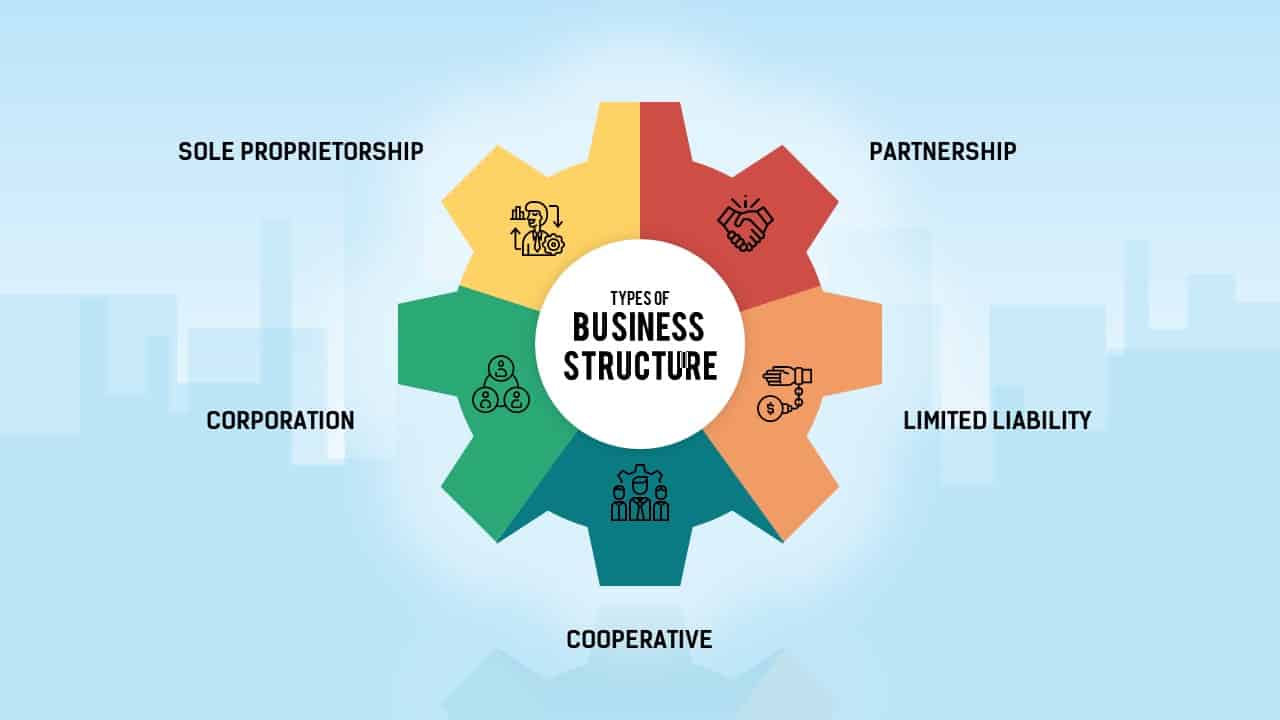 শিখন ফল
১। ব্যবসায় সম্পর্কে বলতে পারবে ।
২। ব্যবসায়ের নতুন  শব্দের অর্থ বলতে পারবে ।
৩। মুনাফা, পণ্য দ্রব্য, ক্রয়-বিক্রয় ও ভোক্তা সম্পর্কে বলতে পারবে ।
৪। ব্যবসায়, ব্যবসার উদ্দেশ্য, মুনাফা,লাভ-লোকসান,পণ্য দ্রব্য, ক্রয়-বিক্রয় ও ভোক্তা সম্পর্কে লিখতে পারবে ।
আমাদের আজকের পাঠ
ব্যবসায় পরিচিতি
ব্যবসায় বলতে কি বুঝি ?
ব্যবসায় বলতে মুনাফা অর্জনের উদ্দেশে পণ্য দ্রব্য ও সেবাকর্মের  ক্রয়-বিক্রয় কাজের মাধ্যমে ভোক্তার নিকট পণ্য দ্রব্য সেবাকর্ম, প্রযুক্তি,মতাদর্শ উৎপাদন, বন্টণ এবং এদের সহায়ক যাবতীয় কার্যাবলী কে বুঝিয়ে থাকে।

ব্যবসায় প্রধানত কত প্রকার ও কি কি ? 
ব্যবসায় প্রধানত দুই প্রকার ; যথা - জাতীয় ব্যবসায় ও আন্তর্জাতিক ব্যবসায়
ব্যবসায়ের উদ্যোগ
মূল্যায়ন
ব্যবসায়  কি ?
 মুনাফা কি ?
 ক্রয়-বিক্রয় কি ?
বাড়ীর কাজ
জাতীয় ব্যবসায় কি ?
ধন্যবাদ সবাই কে
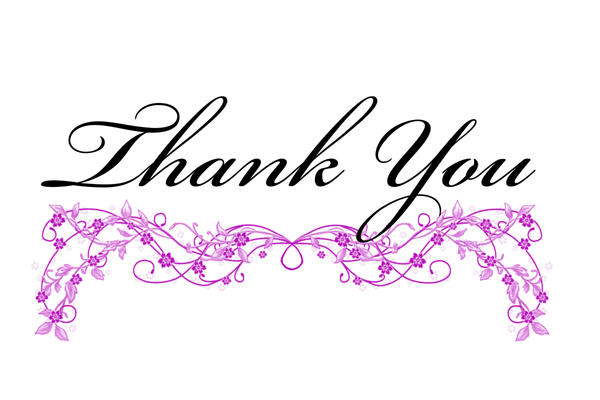